Территориальное общественное самоуправление «Феникс» муниципального образования
 город Советск Щекинского района
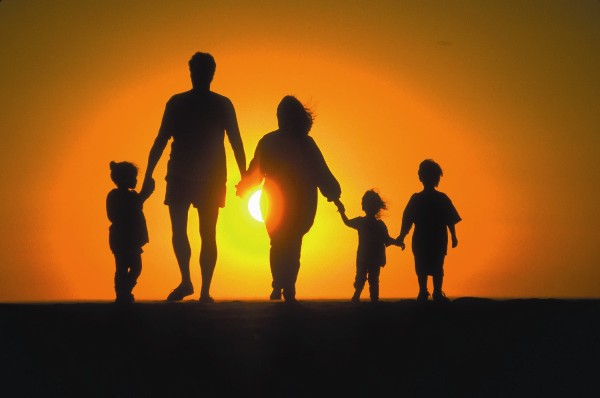 Сквер «СемьЯ»
КОНКУРС «Лучшая муниципальная практика Тульской области: из опыта работы ТОС»
Председатель Совета ТОС Шереметьева Г.Г. 
2018
Территория между домами №39 и №45 
по ул. Октябрьская в г.Советске до начала реализации проекта
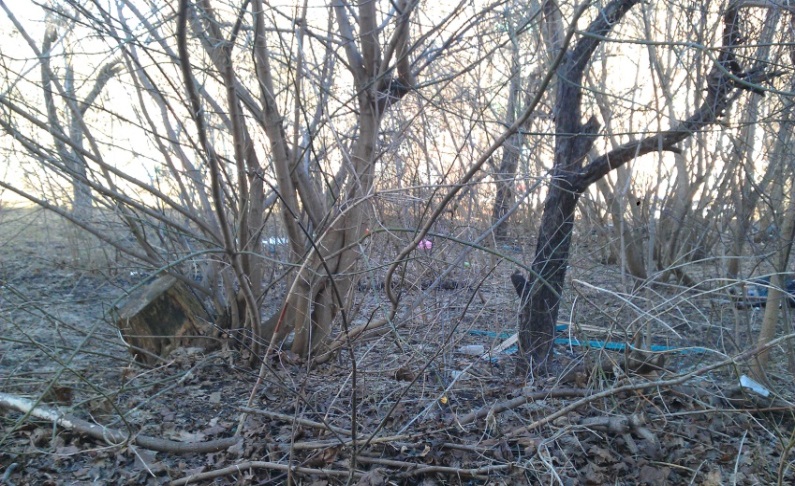 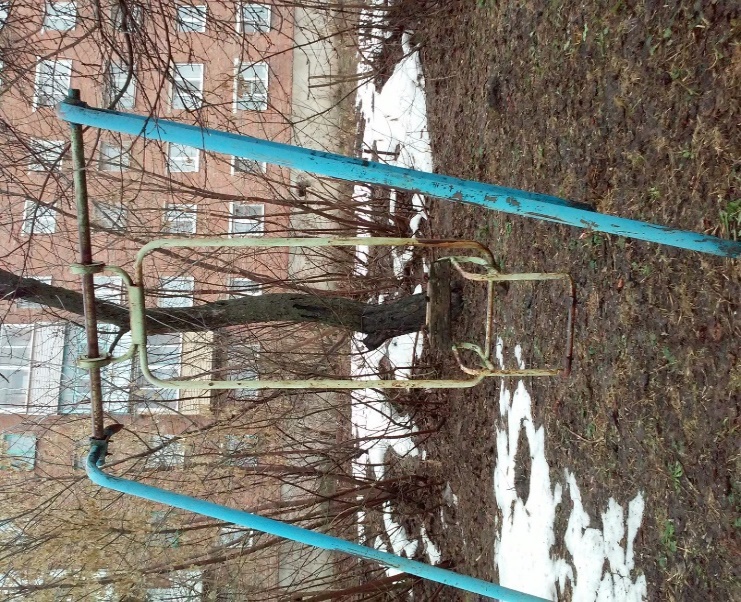 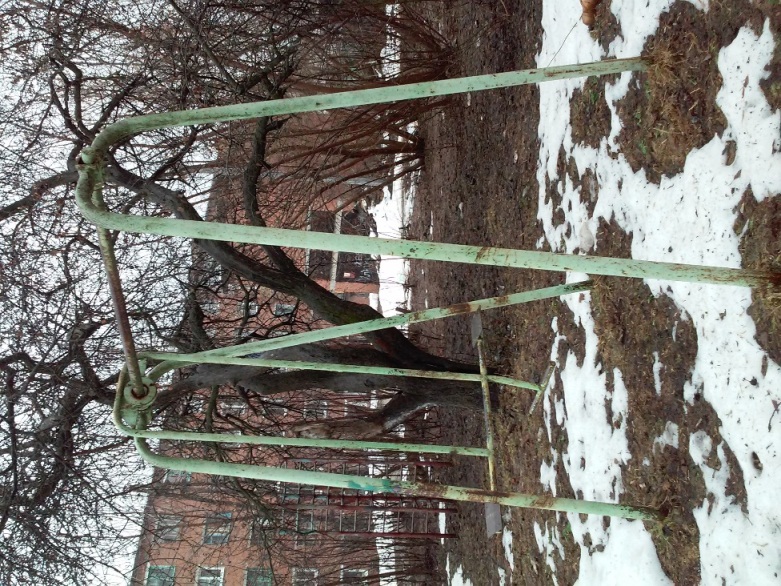 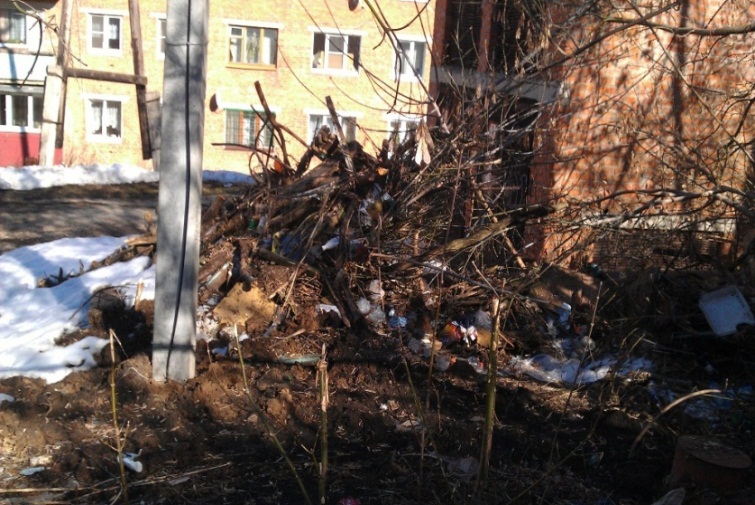 Собрание жителей с принятием решения об участии в конкурсе «Чистый дом, чистый двор, чистый регион»
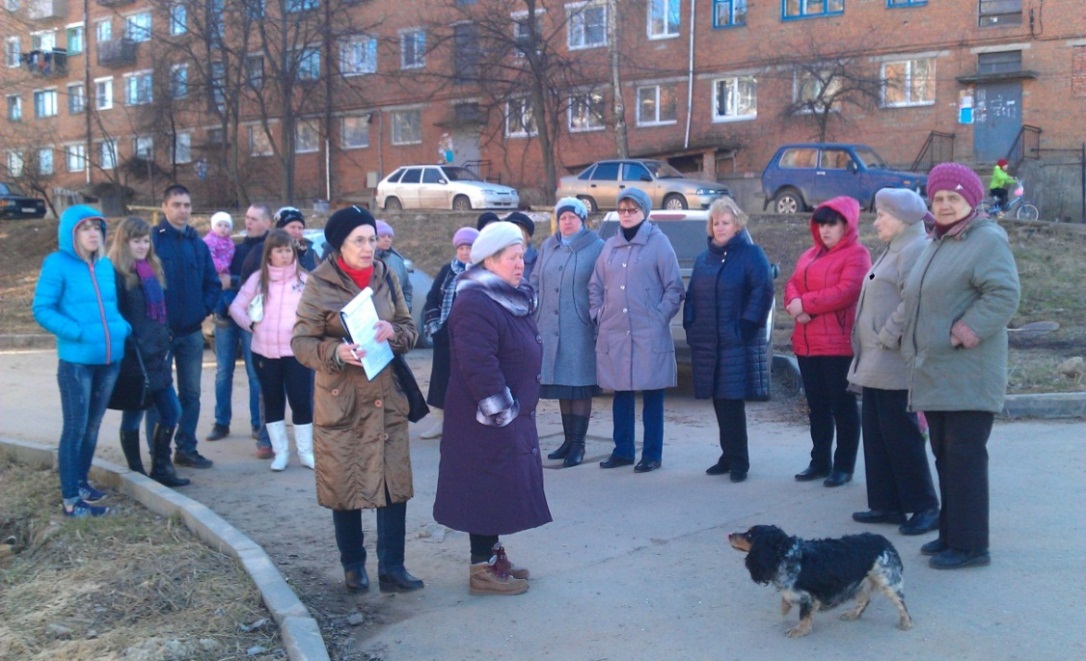 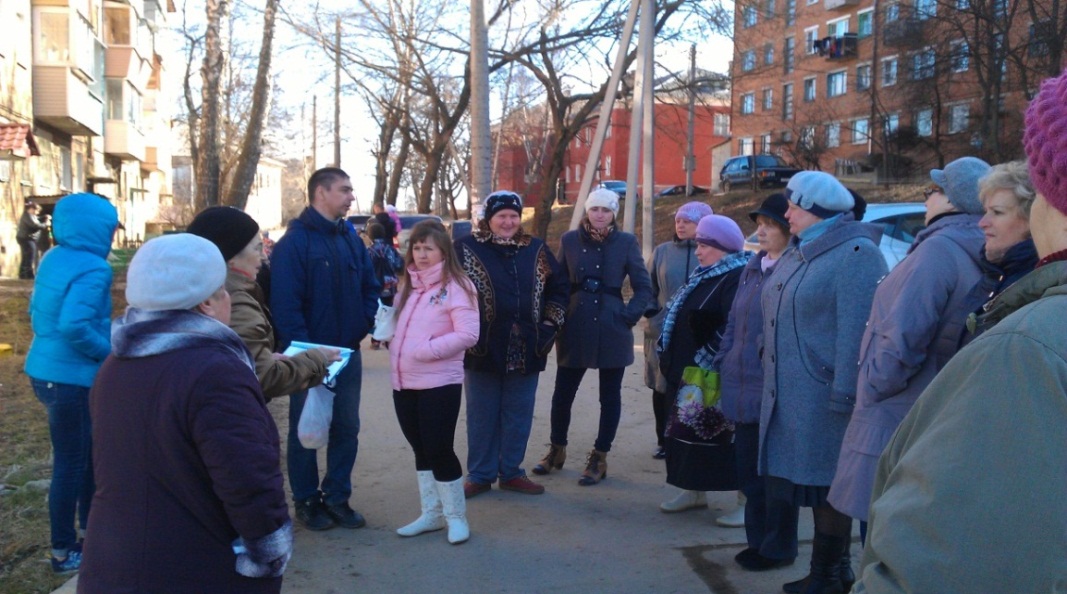 .
Начало проекта - 1 апреля 2017 года состоялся первый субботник
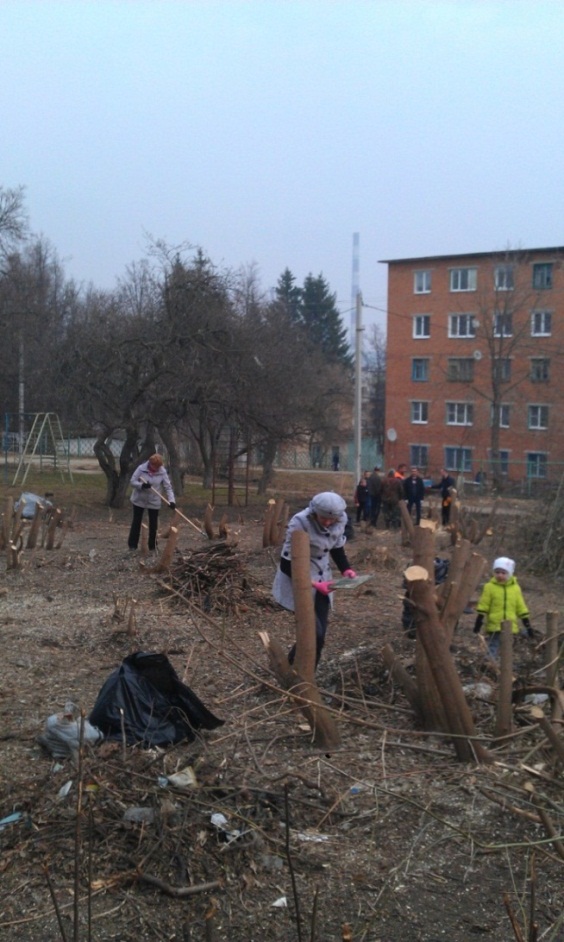 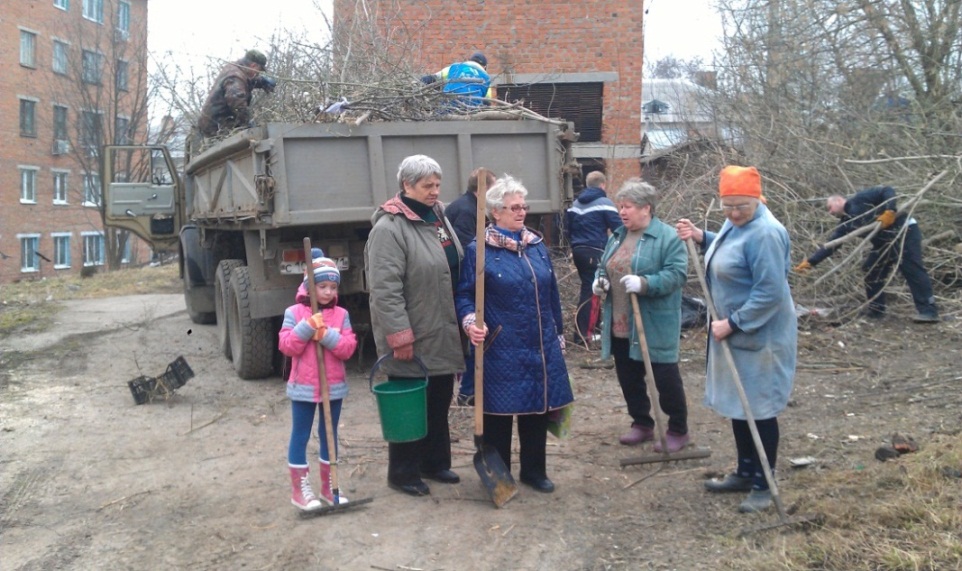 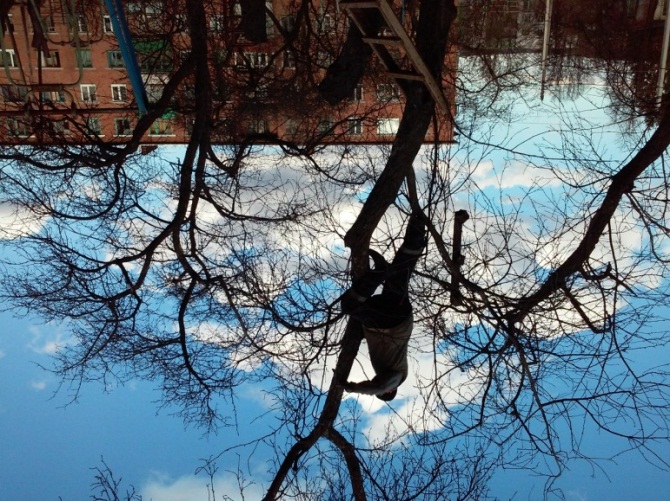 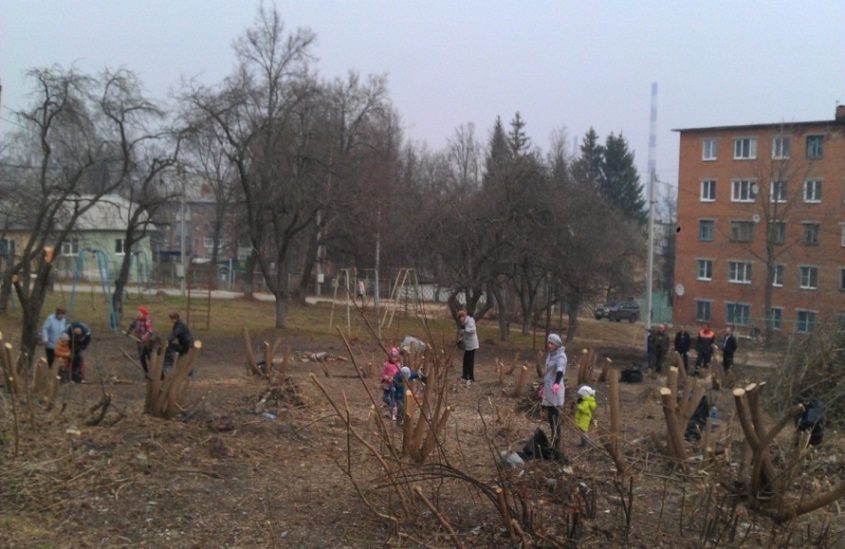 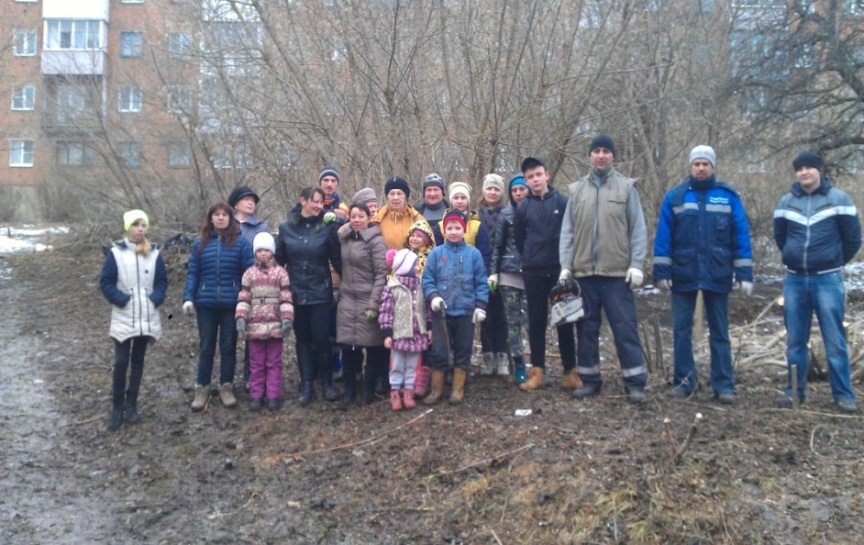 Проведено более 15 субботников, работали целыми
 семьями, было вывезено 11 КАМАЗов мусора и веток
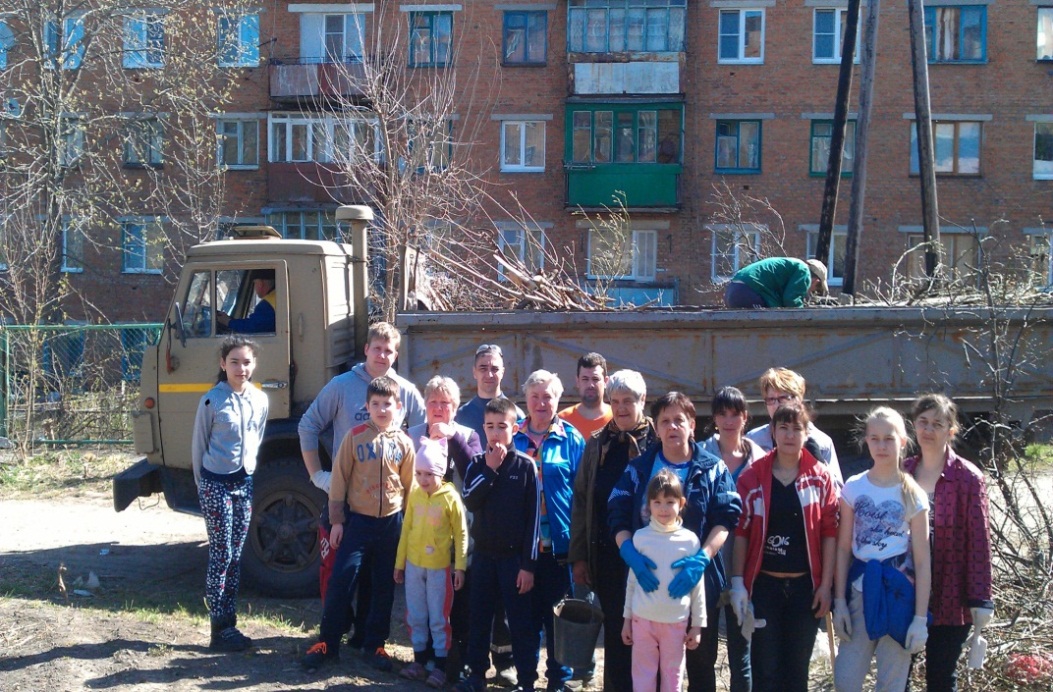 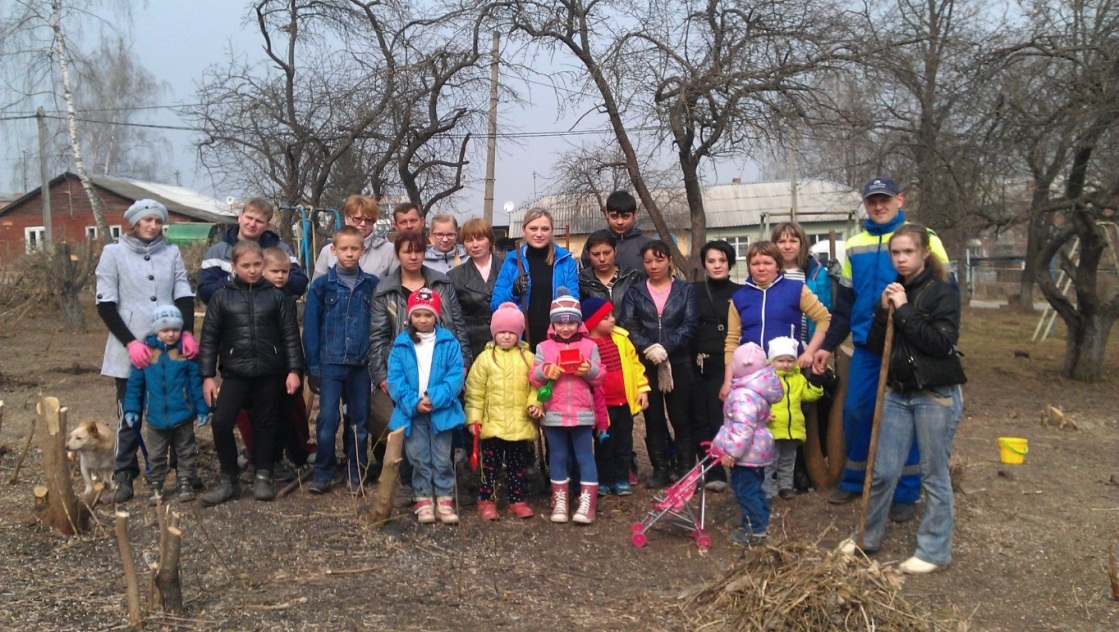 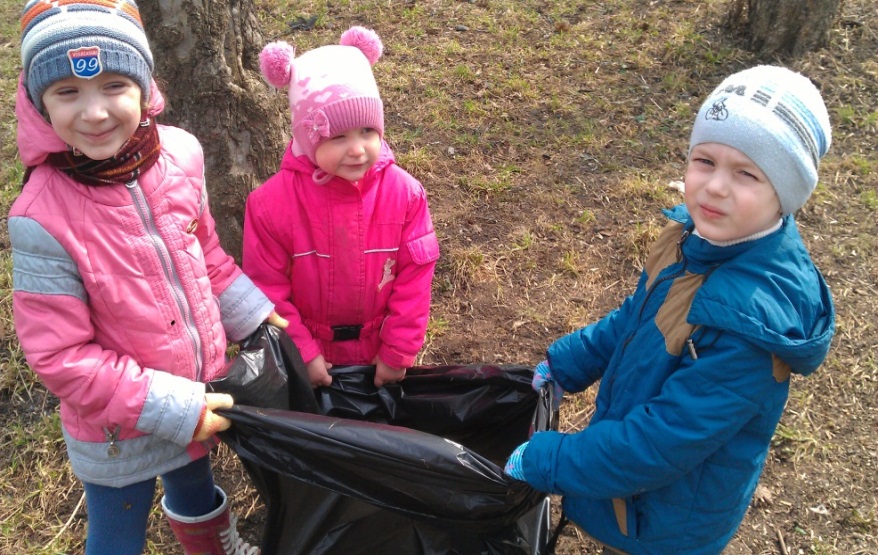 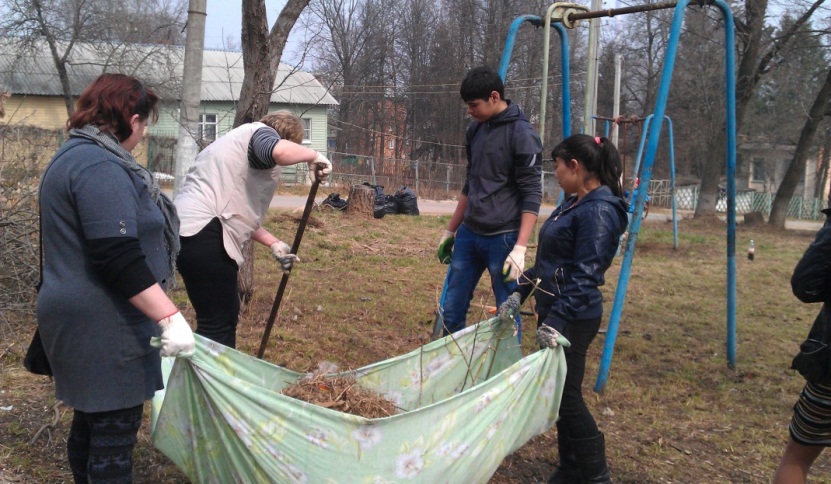 Работа техники по корчеванию пней –
 помощь администрации МО г.Советск и спонсоров
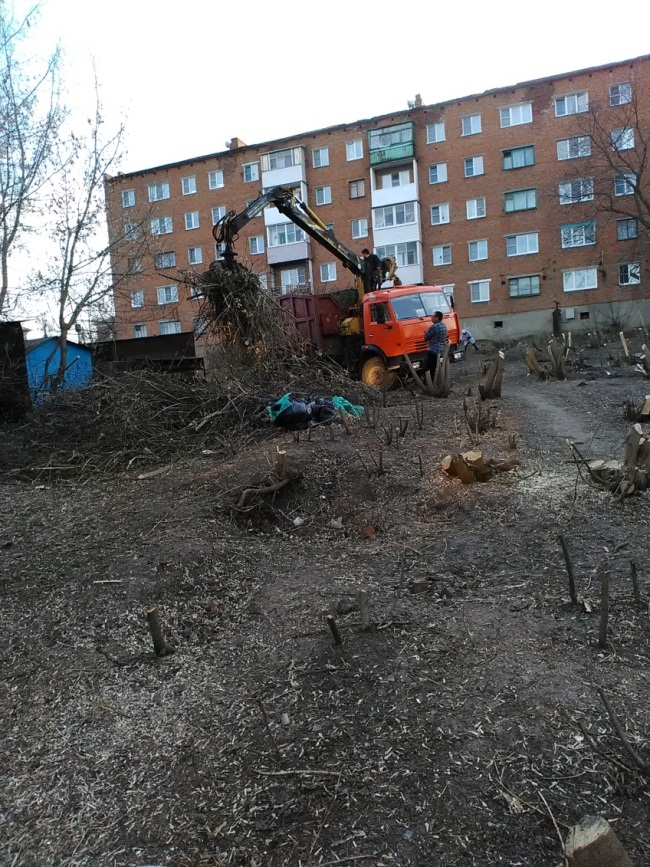 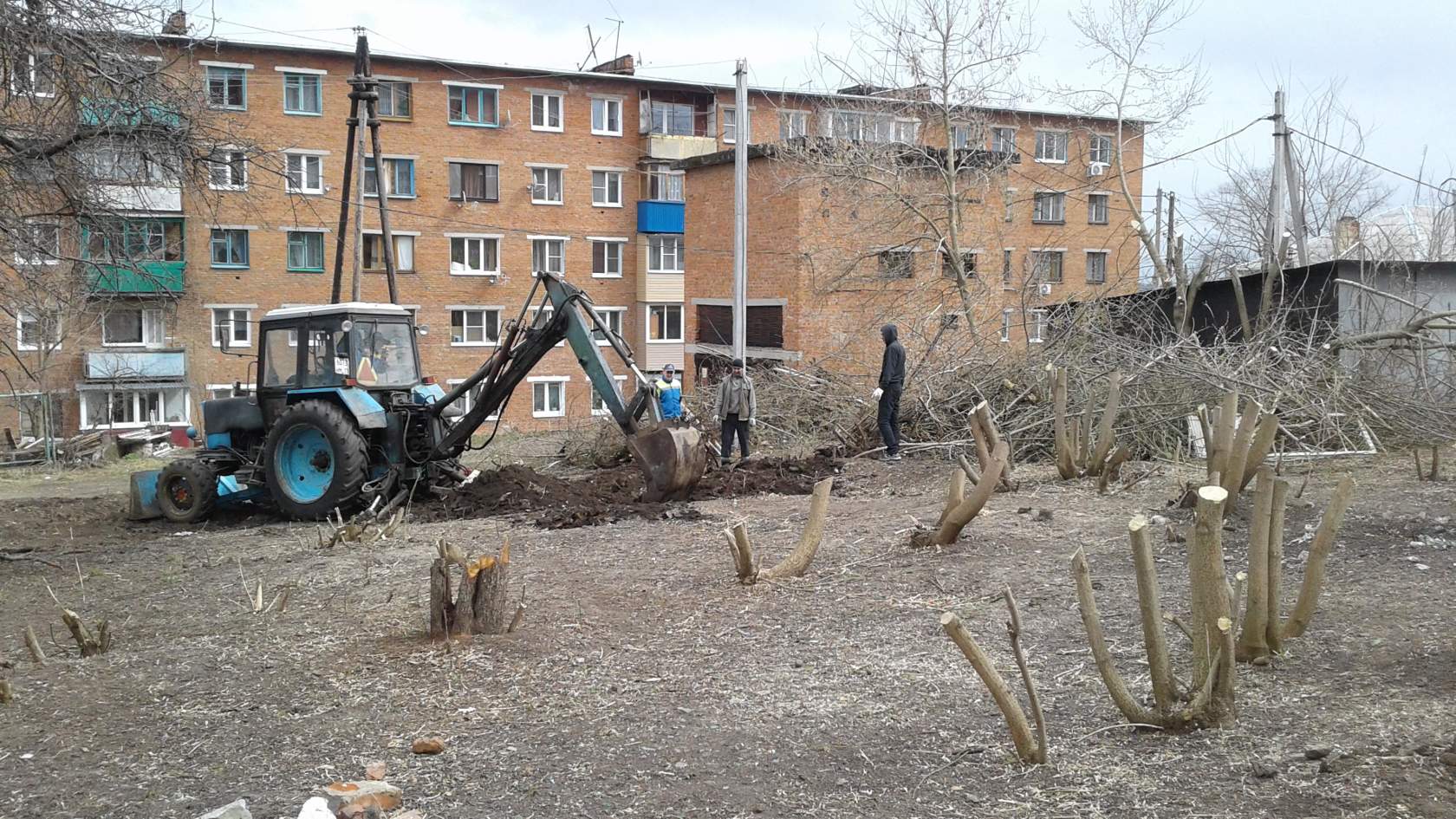 Восстановление элементов старой детской площадки
 силами членов ТОС
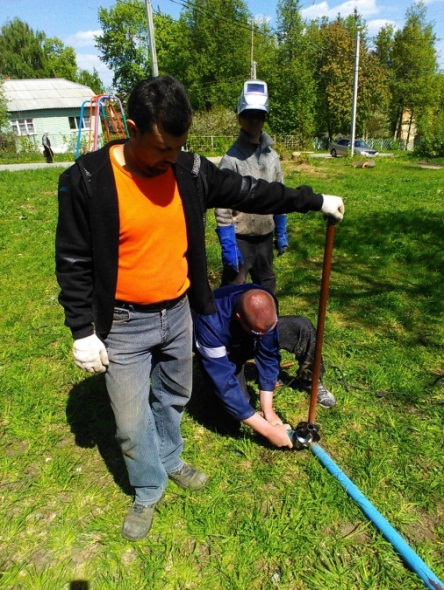 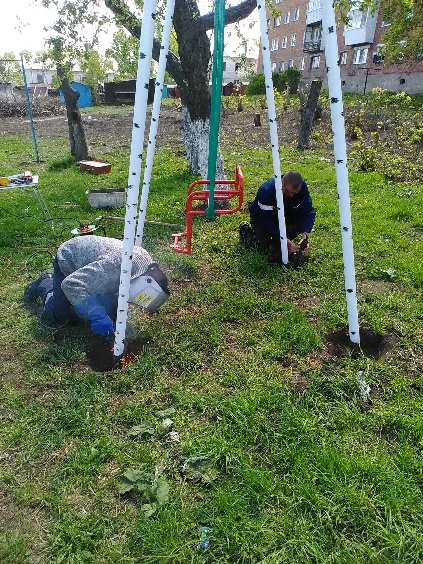 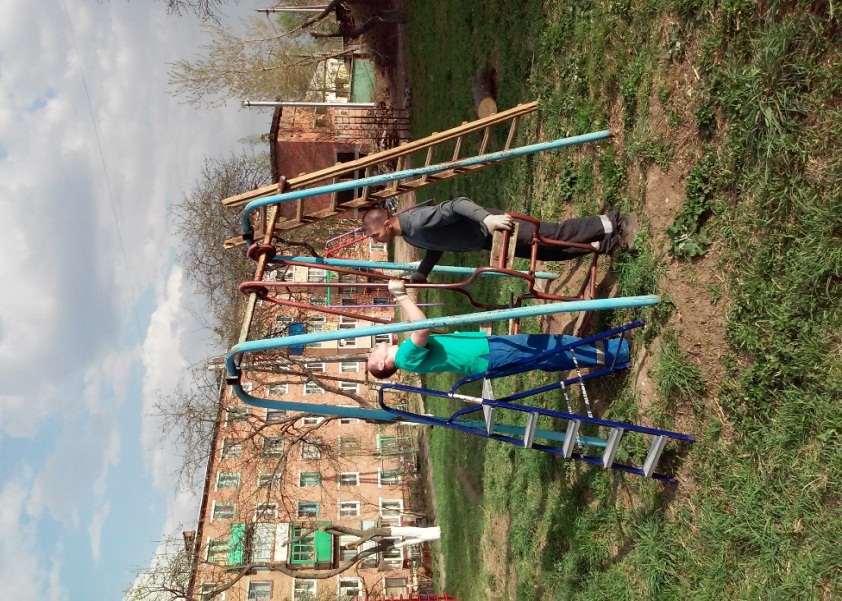 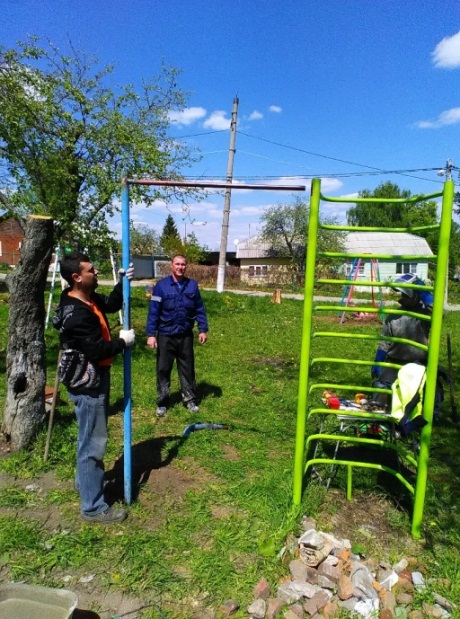 Защита проекта «Сквер «СемьЯ» в администрации МО Щекинский район на конкурсе «Лучший социально значимый проект Щекинского района»
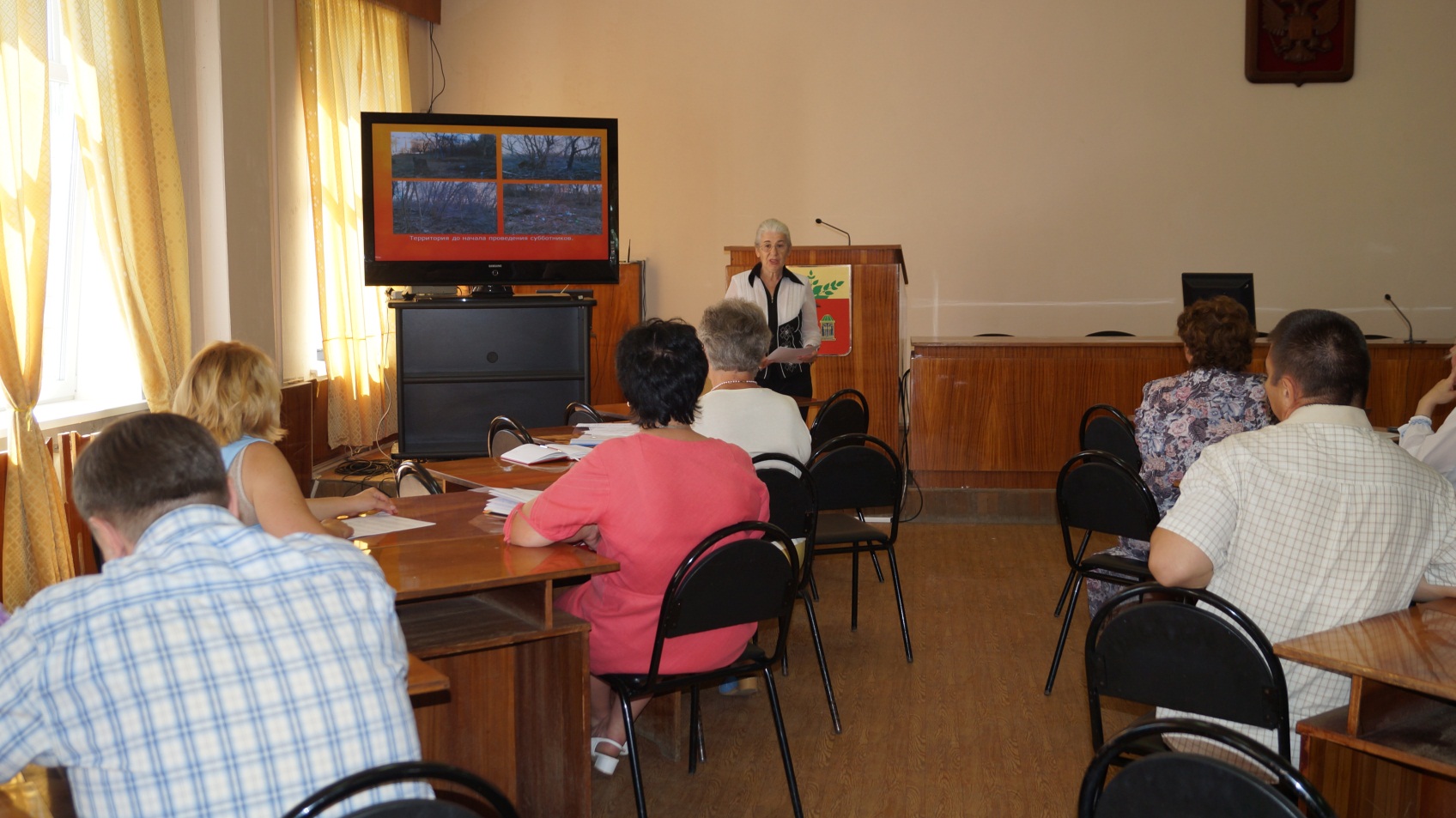 Призы за победу в районном конкурсе
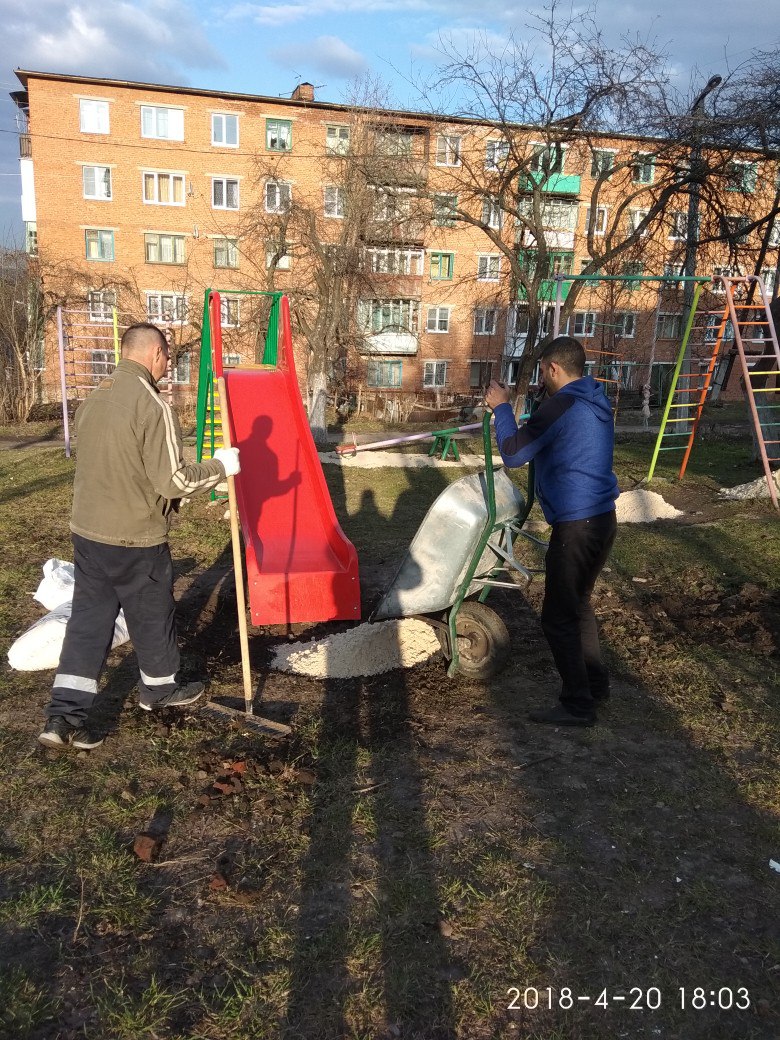 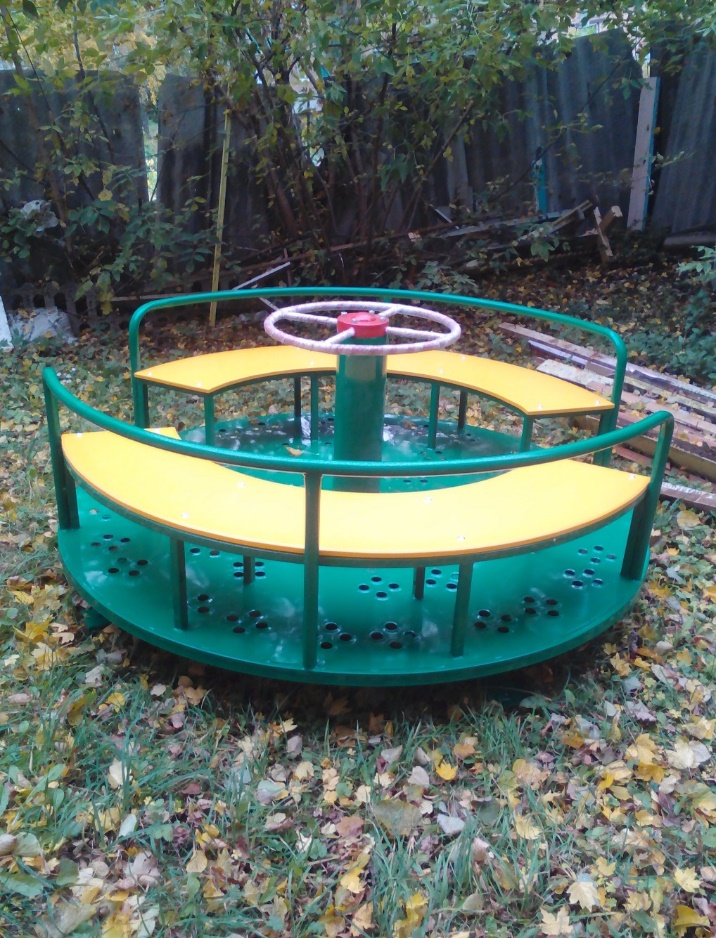 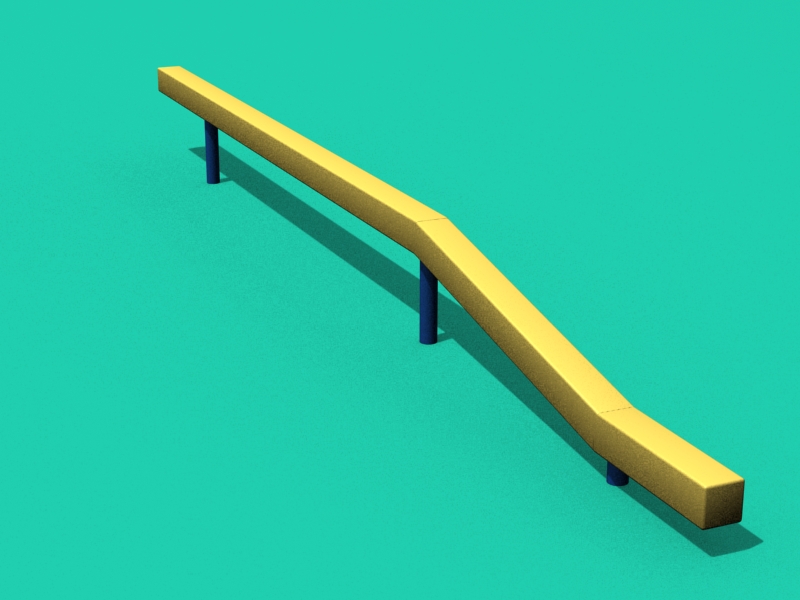 Символику проекта разработали
 спонсоры – фирма ООО РПК «Прогресс»
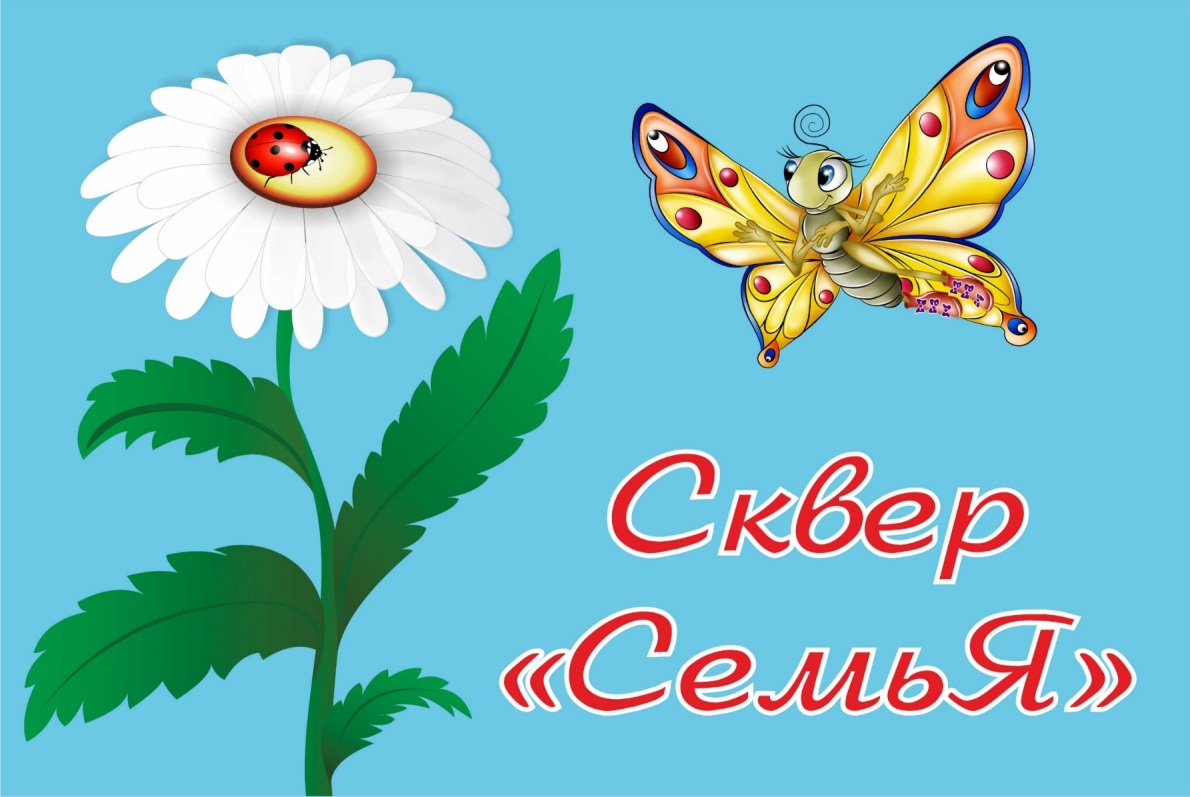 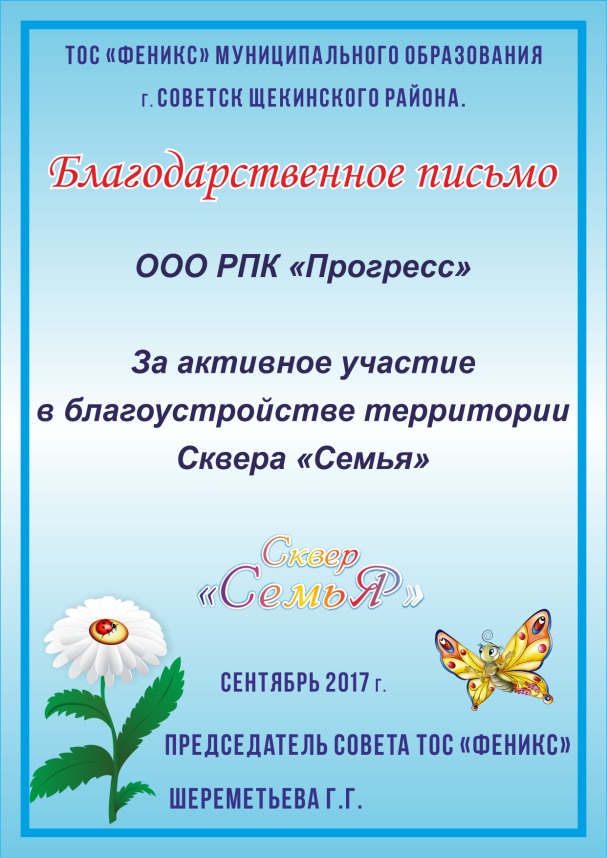 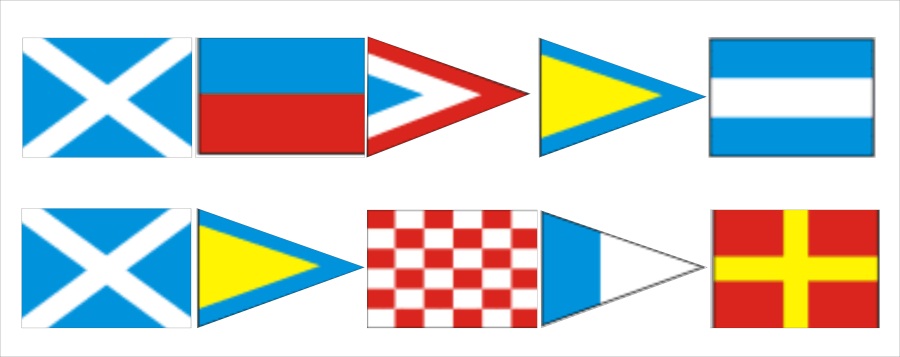 Результат совместного творчества взрослых и детей – песочница «кораблик»
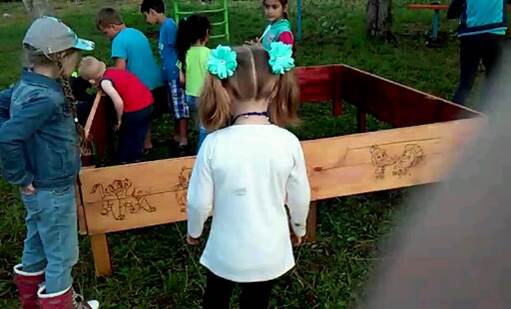 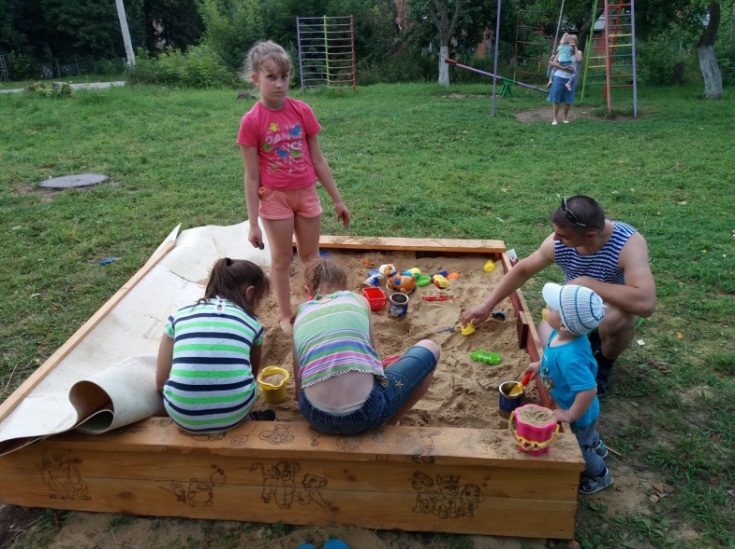 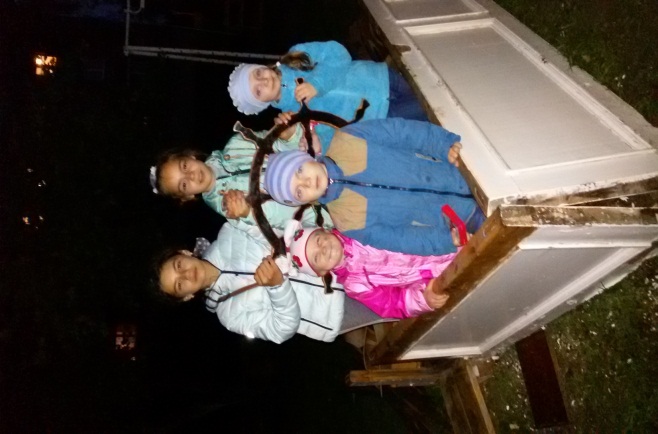 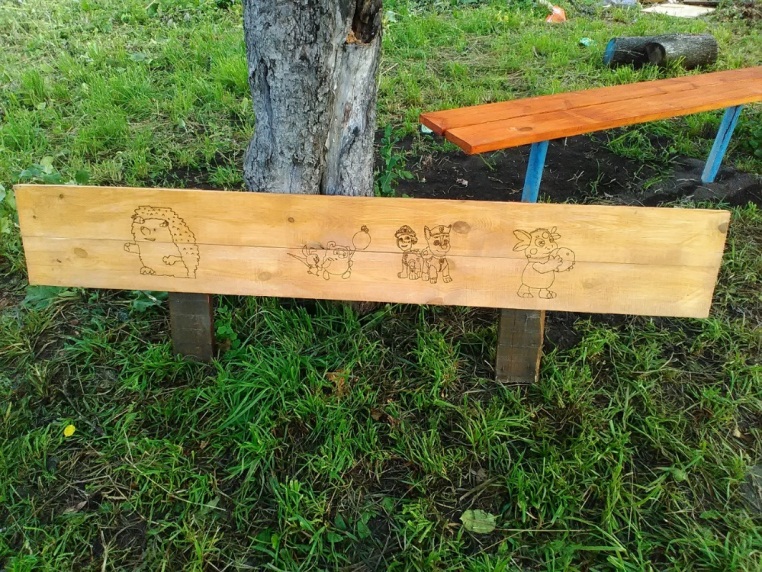 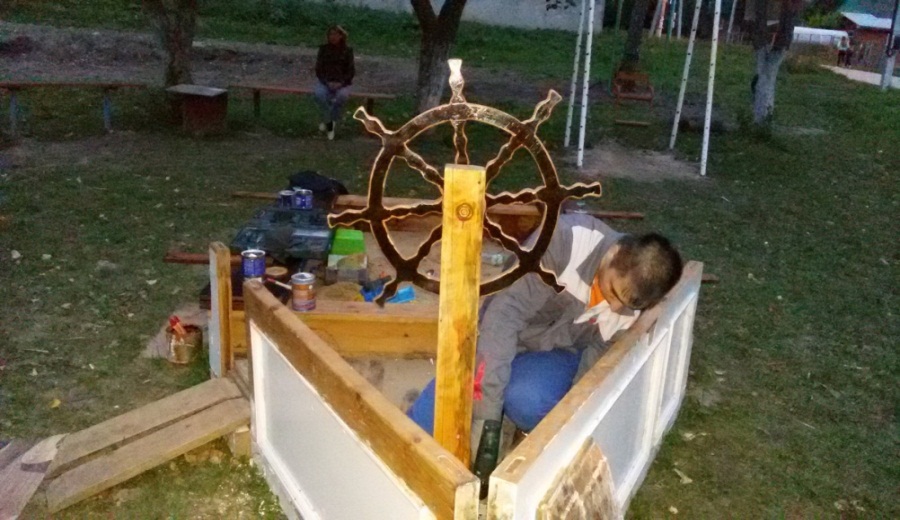 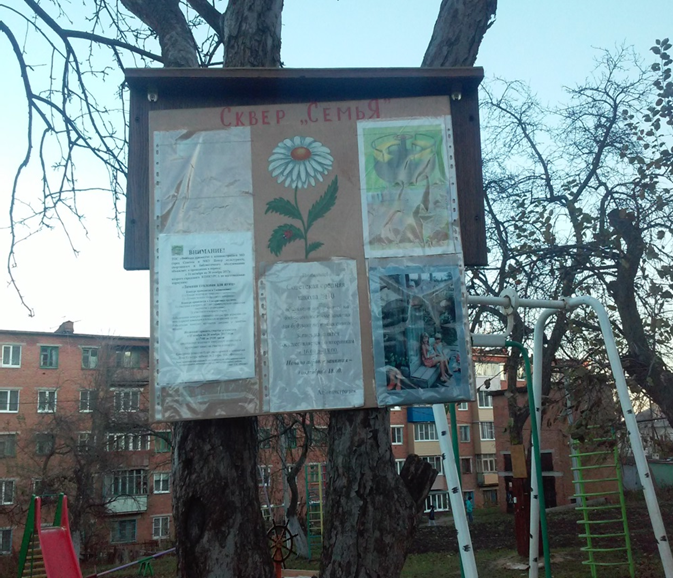 Подготовка к реализации проекта
 «Народный бюджет» - планировка территории
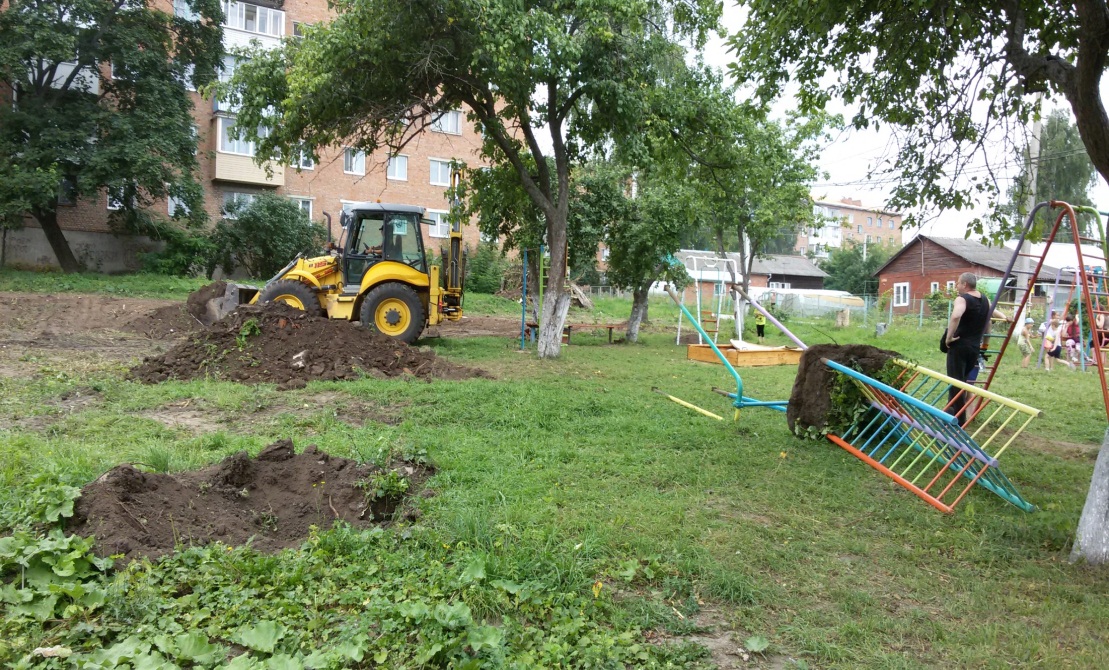 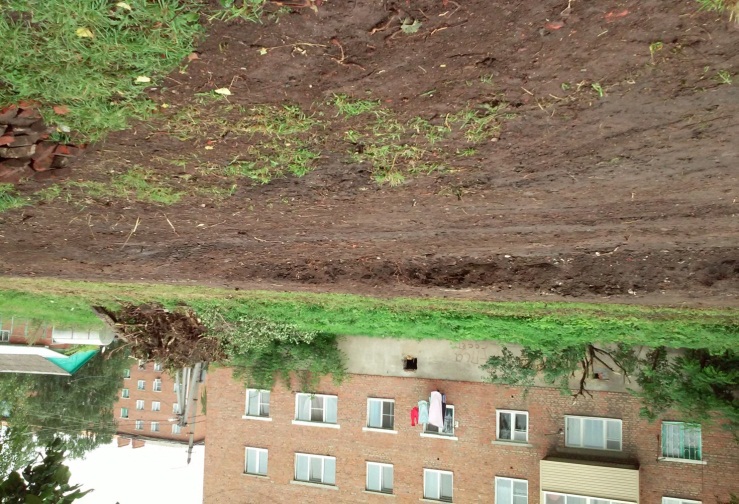 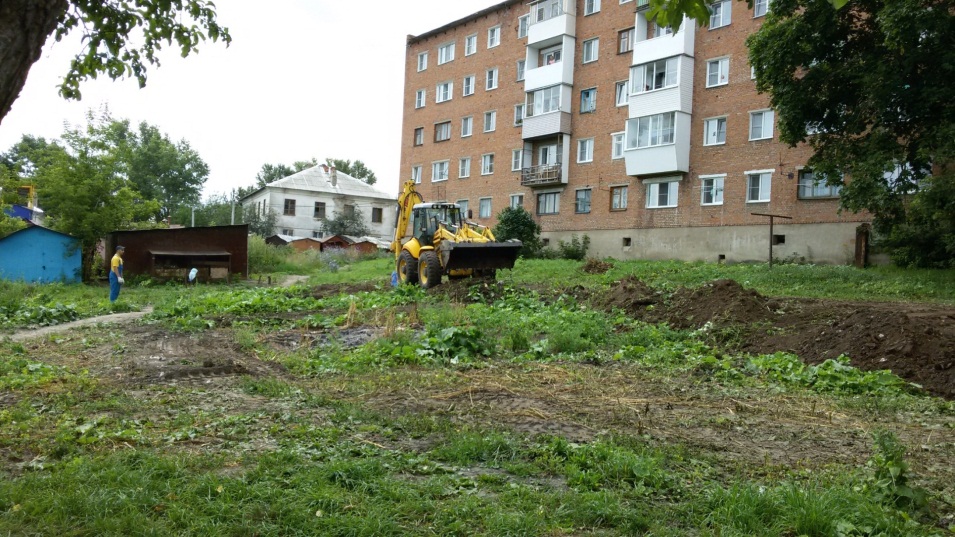 Продолжение благоустройства - первый субботник в 2018 году
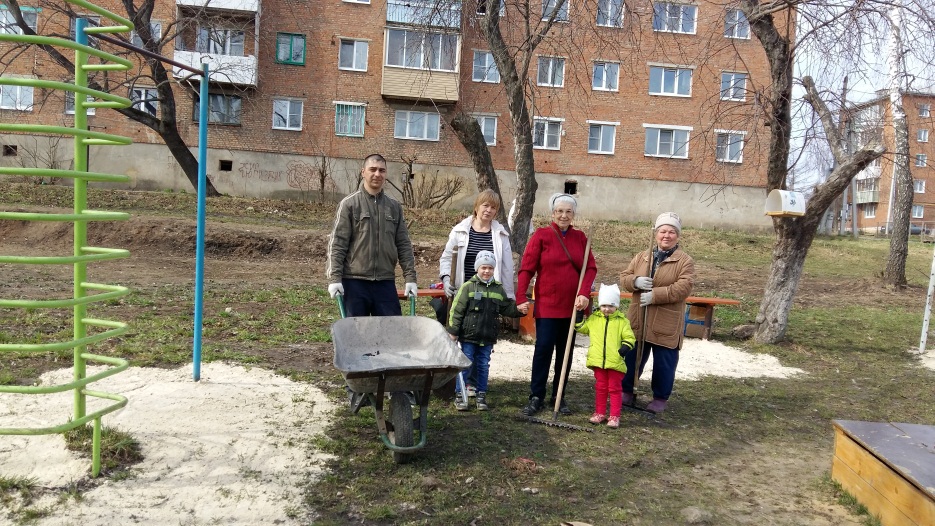 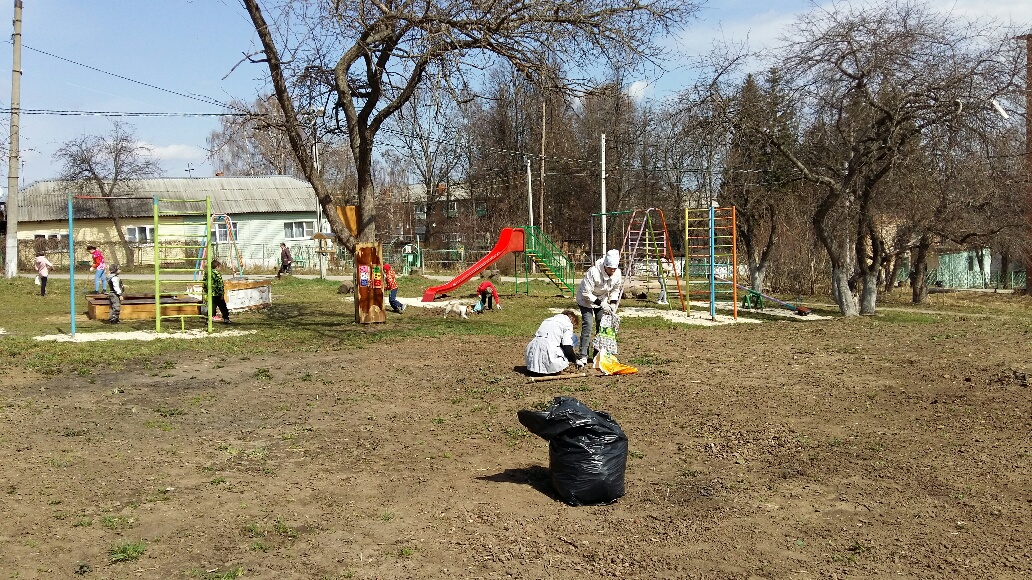 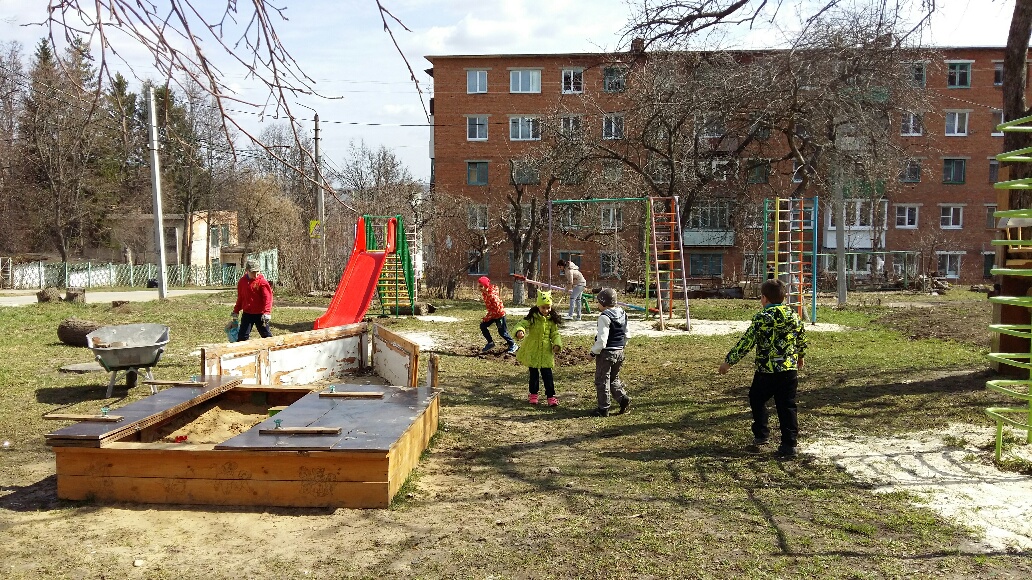 Второй субботник в 2018 году
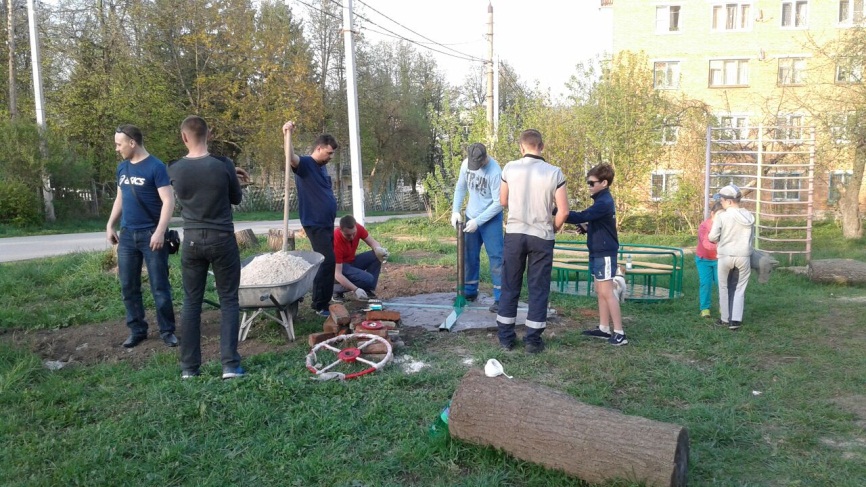 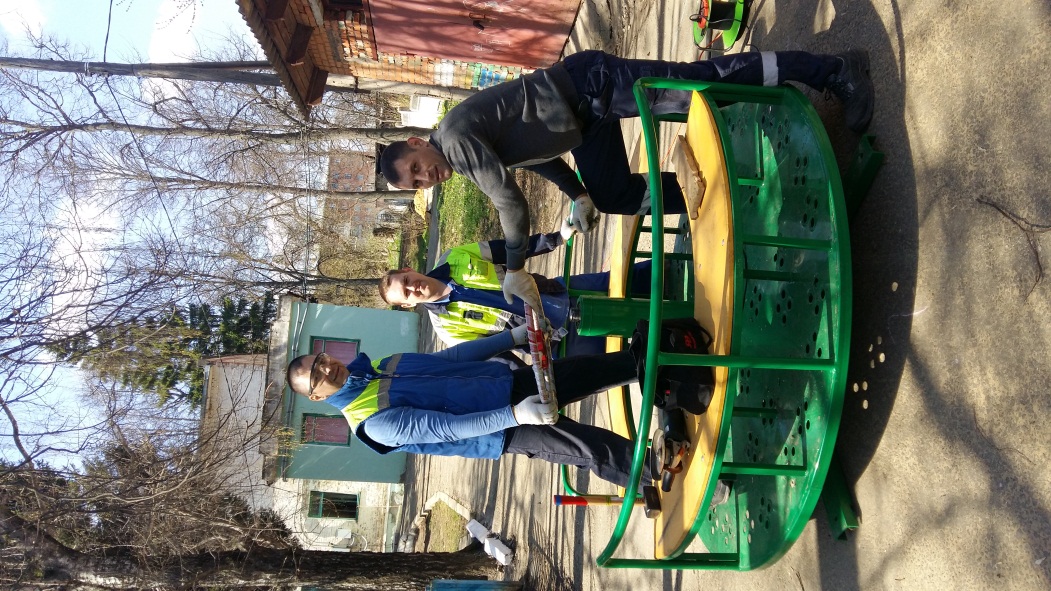 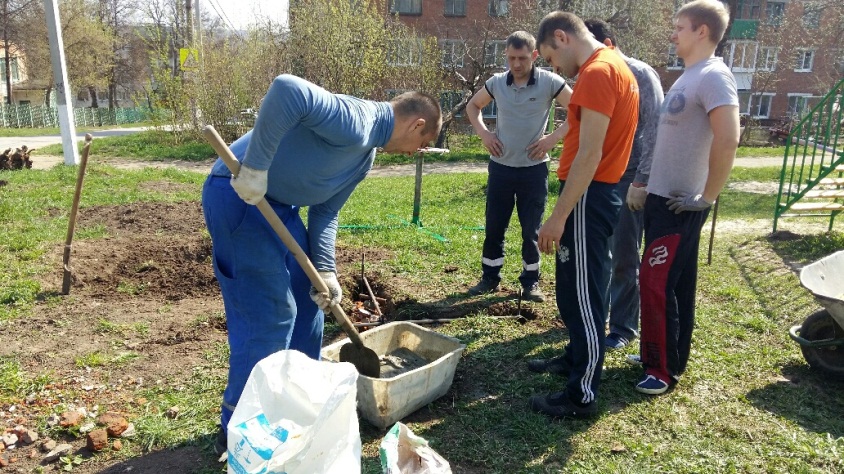 Спортивное оборудование, которое будет установлено в рамках  благоустройства сквера по проекту «Народный бюджет» в 2018 году
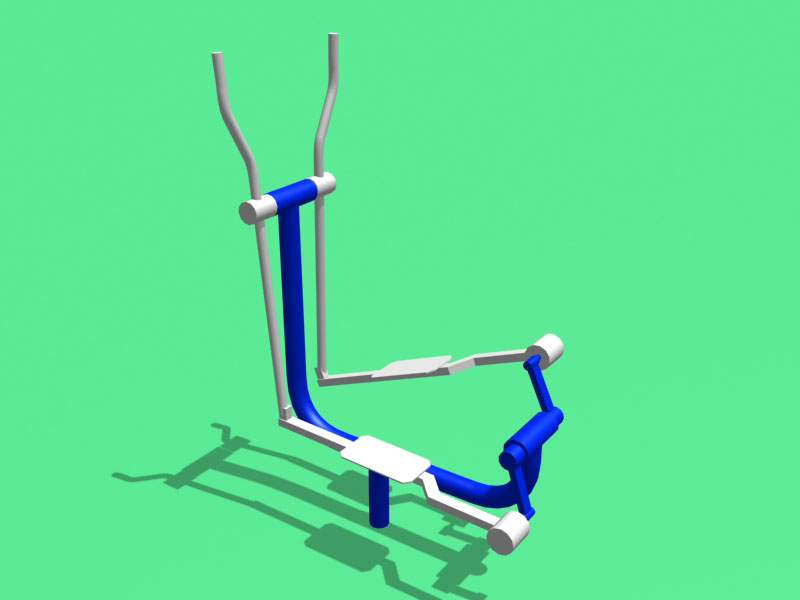 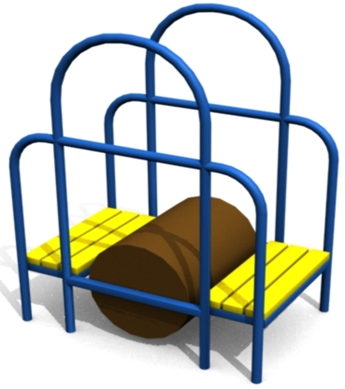 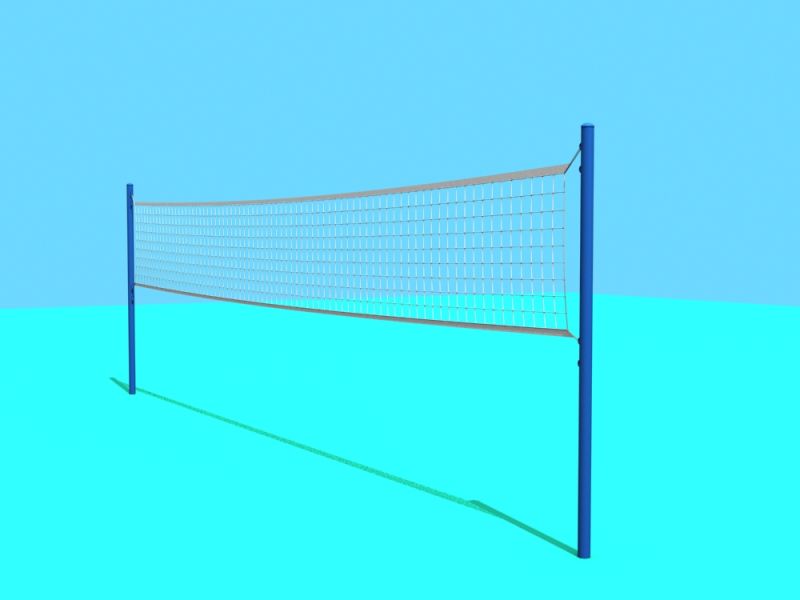 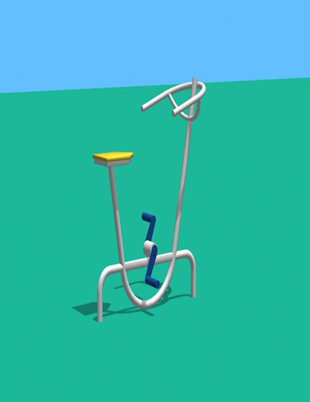 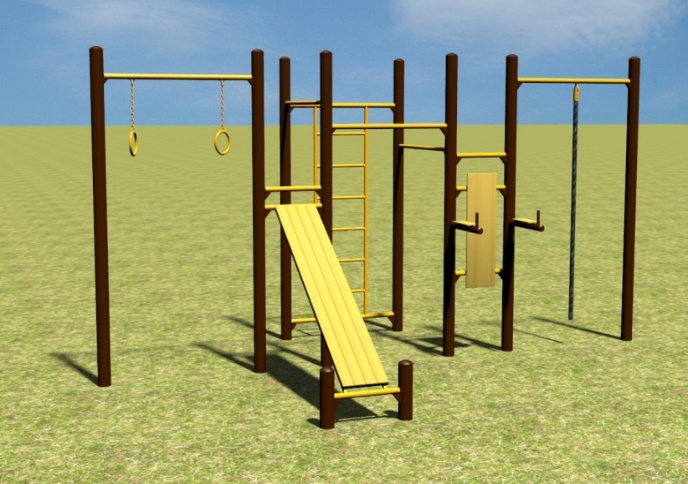 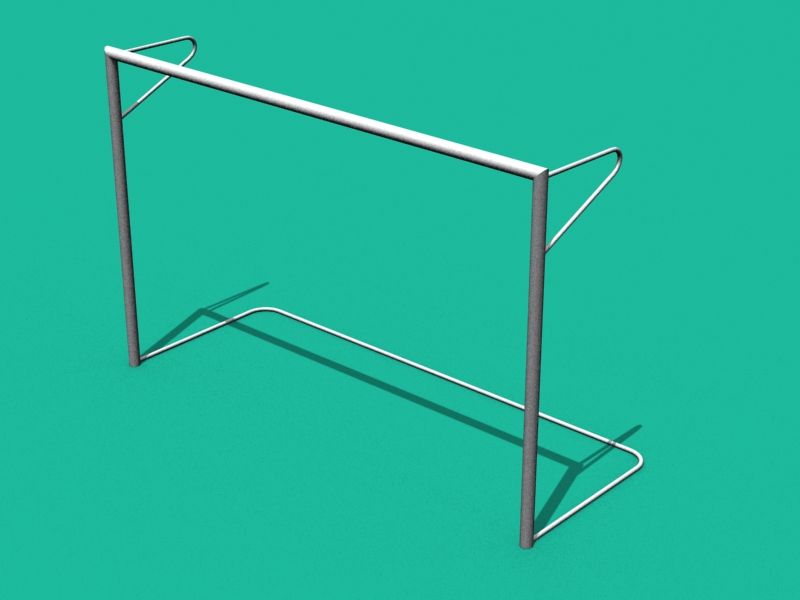 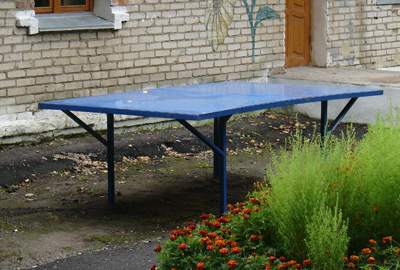 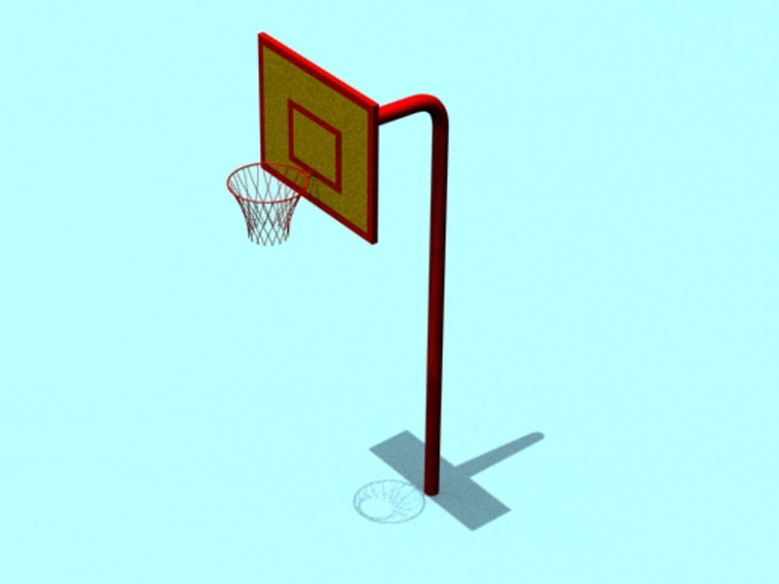 Проект «Сквер «СемьЯ» ждет своего продолжения…
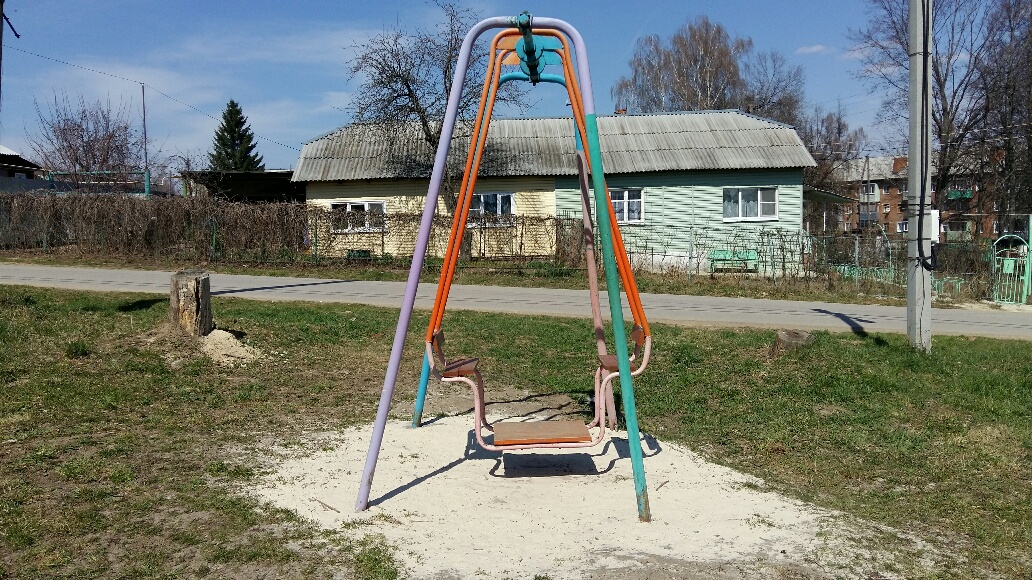 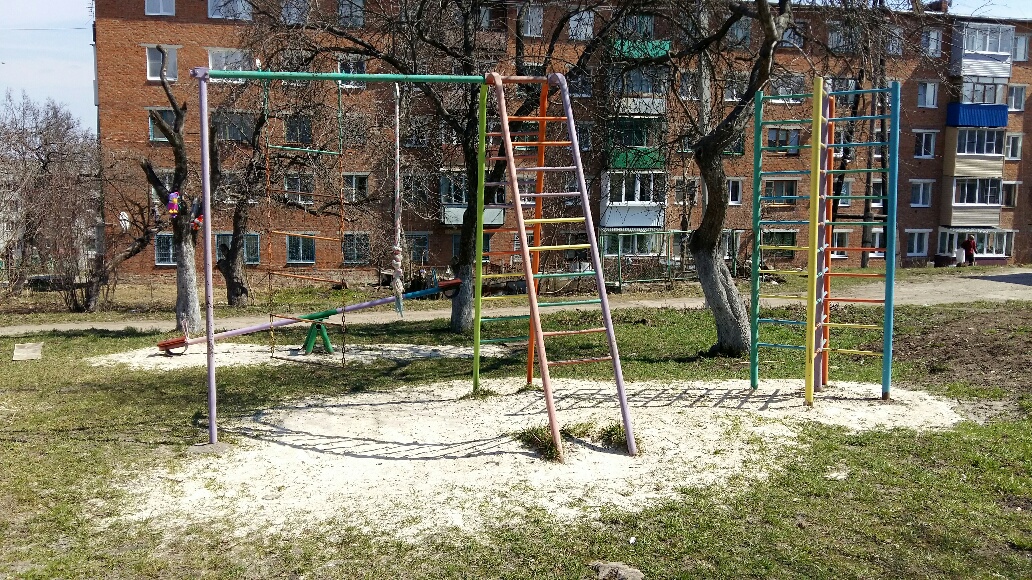 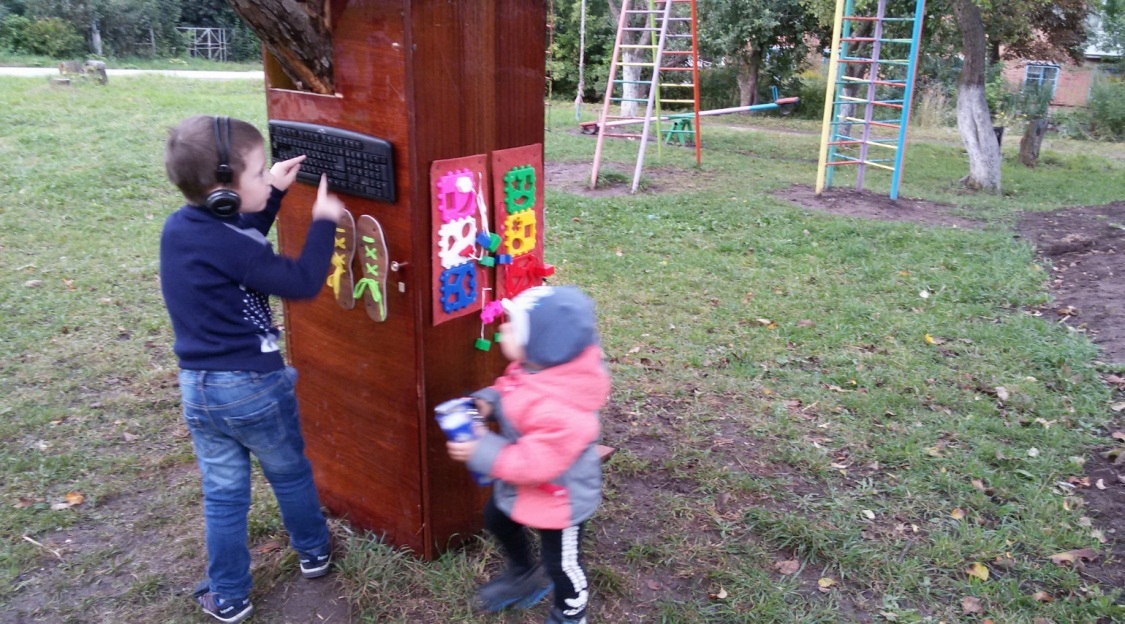 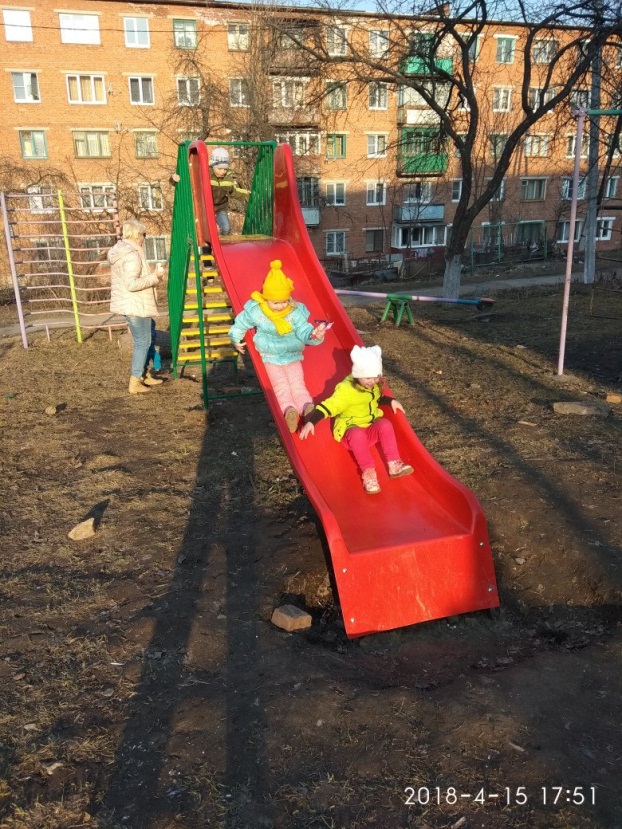 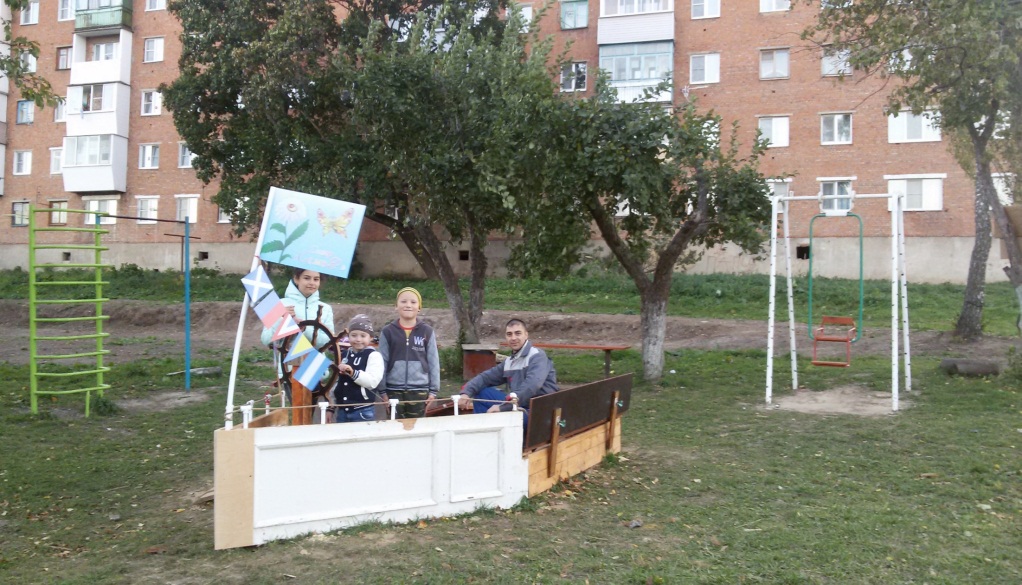